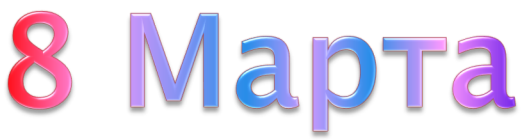 Авторы: Матюшкина Анжелика Владимировна, учитель начальных классов ГБОУ СОШ № 680 г. Москвы
Иванова Тамара Анатольевна, 
воспитатель первой категории отделения «Церебрал»                Территориального центра Подольского района г. Киева
2014
Вы можете использовать данное оформление 
для создания своих презентаций, 
но в своей презентации вы должны указать 
источник, где скачали работу, 
и авторов шаблона :
Матюшкина Анжелика Владимировна, 
учитель начальных классов
ГБОУ СОШ № 680 г. Москвы
Иванова Тамара Анатольевна,                                                                     воспитатель первой категории отделения «Церебрал» Территориального центра Подольского района г. Киева
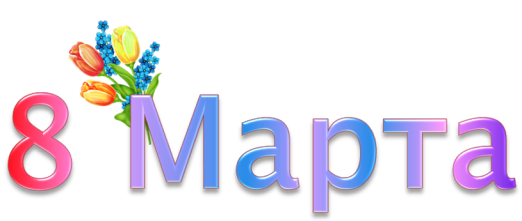 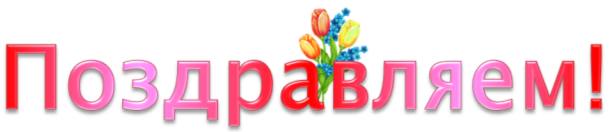 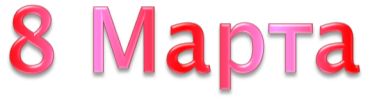 Надписи вы можете удалить.
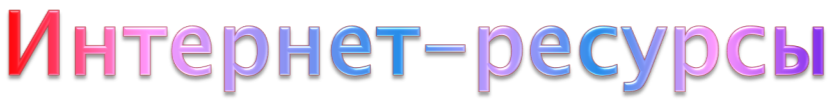 http://i011.radikal.ru/1309/e3/49c4ddafd783t.jpg  солнце
http://s017.radikal.ru/i411/1402/36/b45670ccb2bft.jpg  снеговик
http://i023.radikal.ru/1108/4d/c861c844de47t.jpg  подснежник